9：00～15：00
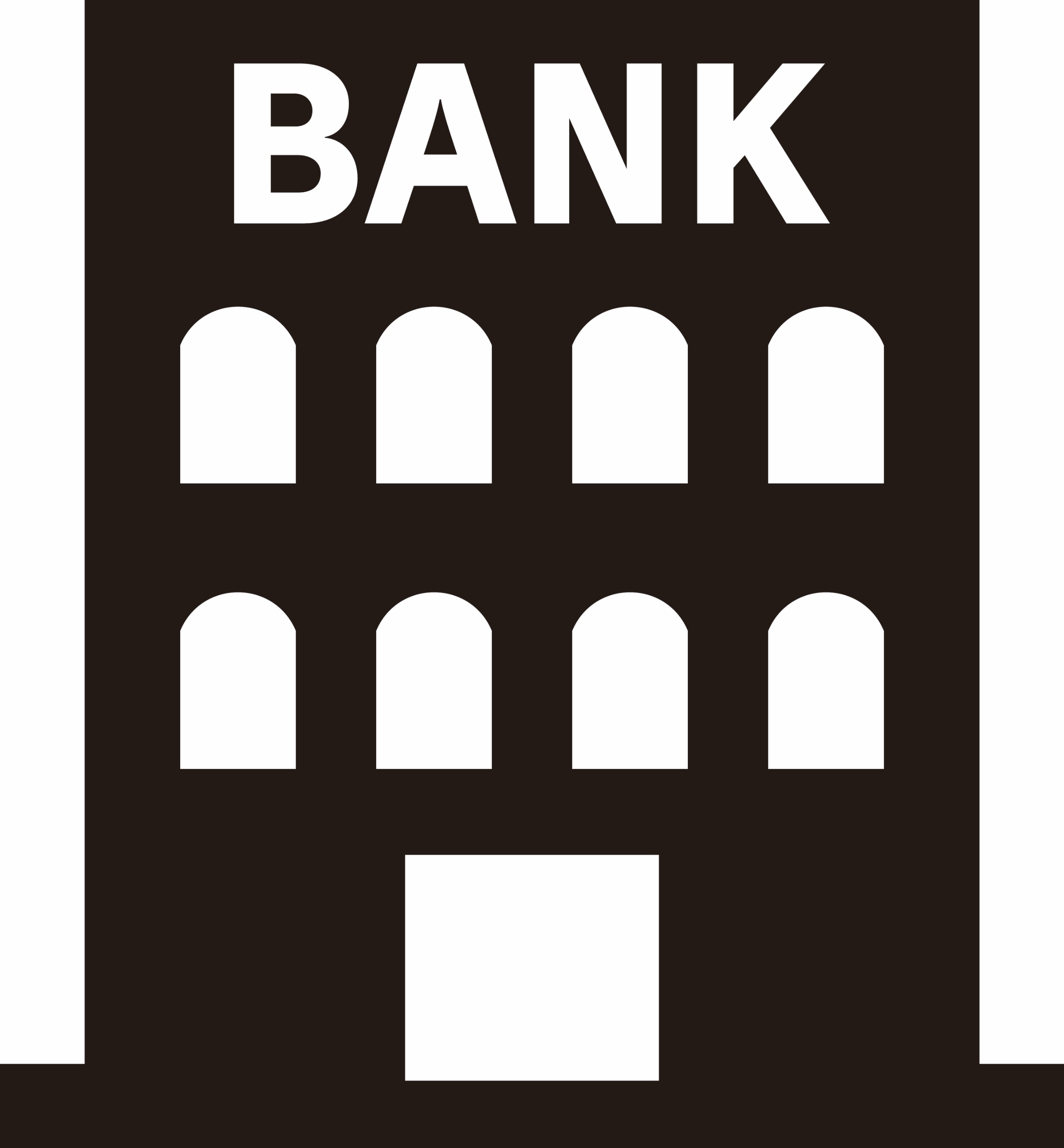 10：00～22：00
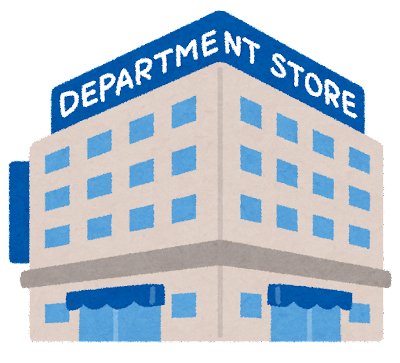 8：00～18：00
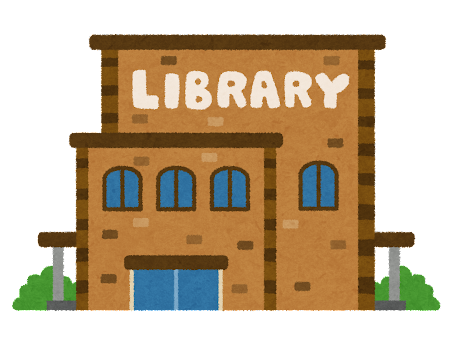 9：00～21：00
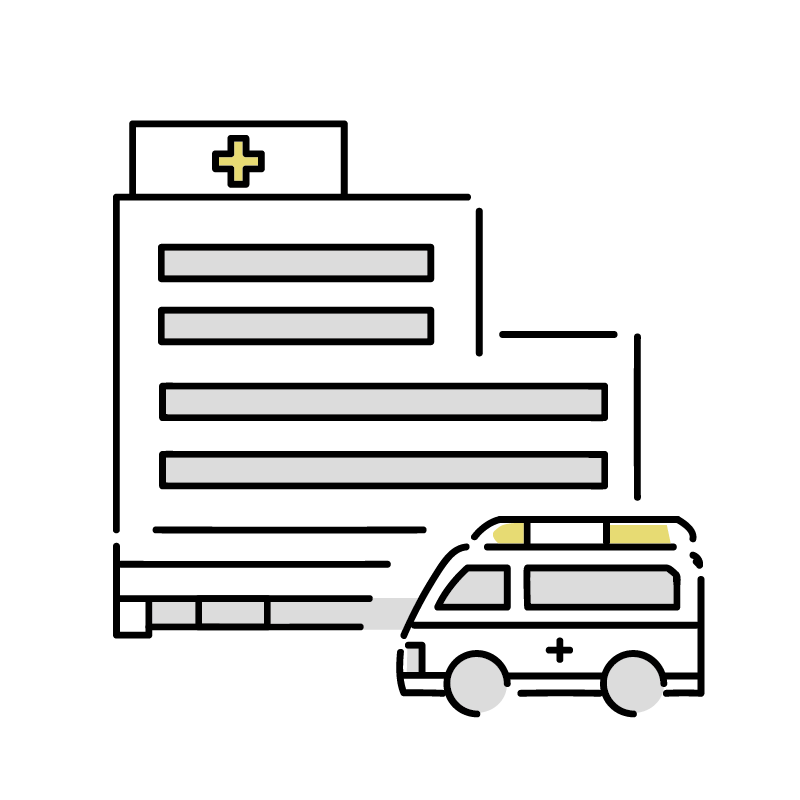 10：00～17：00
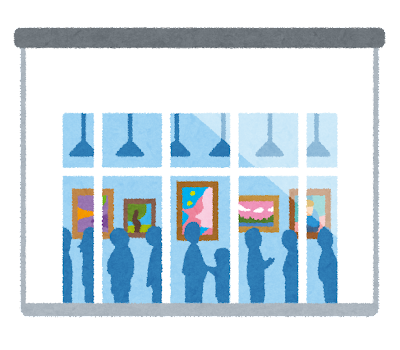 9：00～16：00
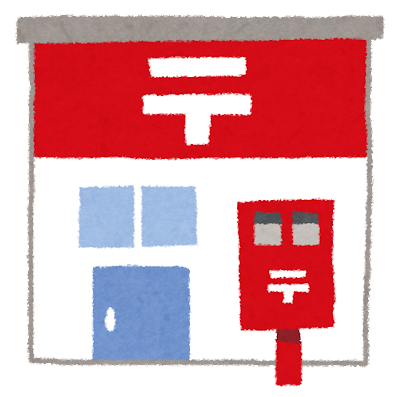 8：00～15：30
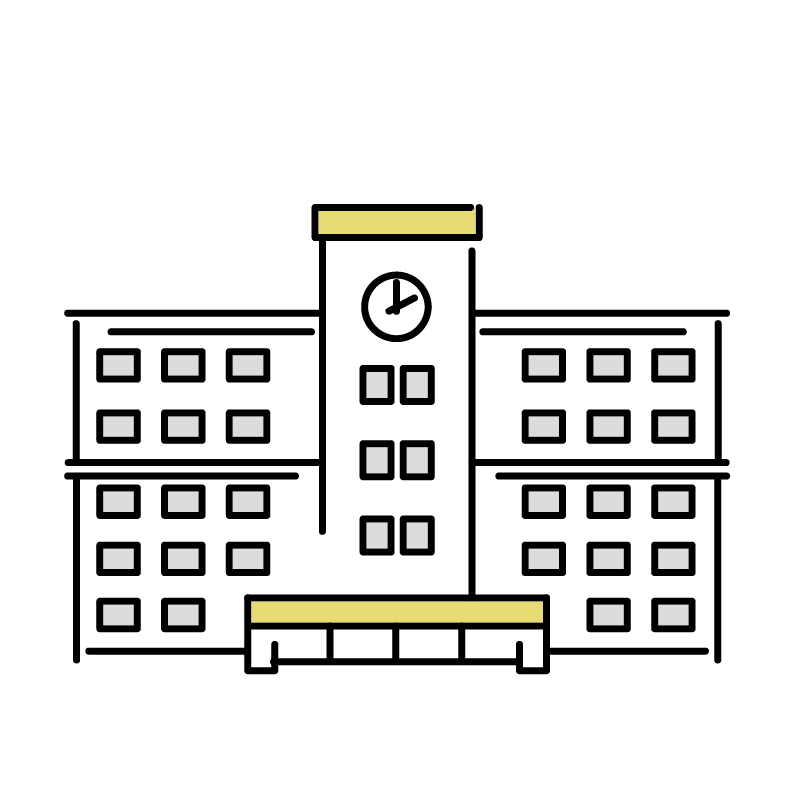 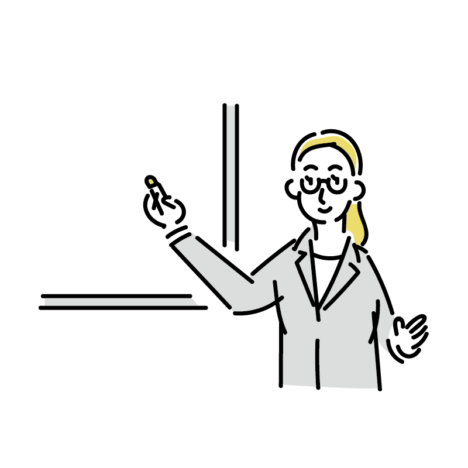 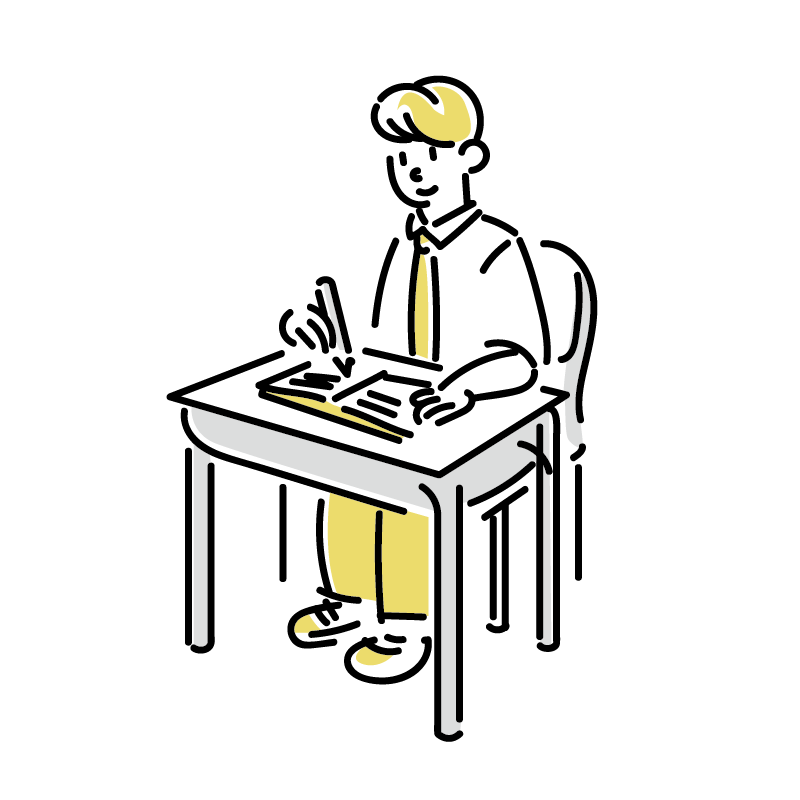